Fundamentals of Lifespan Development
September 12, 2014 – Prenatal Development, Birth, and the Newborn Baby
Video
Video – 9 Months in the Womb
Footage of Baby in the Womb
3D Video of Conception to Birth

Life’s Greatest Miracle – PBS NOVA
Conception and Implantation
Implantation:

Trophoblast – Outer layer
Amniotic Fluid – Fluid for temperature & 	protection
Yolk Sac – Produces blood cells
Chorion – Surrounds the amnion 
Placenta – Food & oxygen & waste
Umbilical Cord – Delivers blood & removes waste
Milestones of Prenatal Development
Key Terms
Period of the Embryo
Ectoderm – Nervous system & skin
Mesoderm – Muscles, skeleton, circulatory system & some internal organs
Endoderm – Digestive system, lungs, urinary tract, and glands

Period of the Fetus
Vernix – Cheese likes substance that protects skin from chapping
Lanugo – White, downy hair. Helps vernix stuck to skin.
Teratogens – Any environmental agent that causes damage during the prenatal period. Depend on: Dose, 	heredity, age, and other negative influences. 

Illegal Drugs
Alcohol
Tobacco
Radiation
Pollution
Infectious disease
Nutrition (maternal factor)
Stress (maternal factor)
Maternal Age
Rh factor incompatibility
Teratogens
Childbirth
Stages of childbirth:

Dilation and effacement of the cervix
First birth = 12 – 14 hours 
Second + = 4-6 hours

Delivery of the baby
First birth = 50 min
Second + = 20 min

Delivery of the placenta
5-10 min
The Apgar Scale
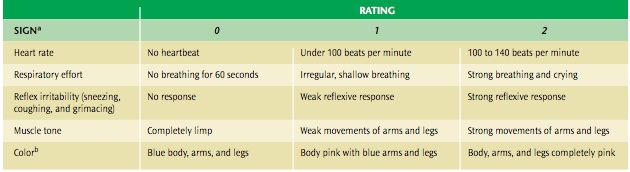 Childbirth Key Terms
Breech position – When a baby is turned so that the buttocks or feet would be delivered first
Anoxia – Inadequate oxygen supply during labour and delivery
Isolette – Plexiglas-enclosure to protect preterm babies
Cesarean – A surgical birth where a doctor makes an incision in the mother’s abdomen and lifts the baby out of the uterus
Infant States of Arousal
Discussion
If you (or a partner) want to have a baby, how would you have the baby?
	
	1 – In a hospital
	2 – In a birthing center
	3 – At home
	4 – Other

Why?

What are the pros and cons of each choice?